ДЕЦА-УЧЕНИЦИ УДИГИТАЛНОМДОБУ
Могућности и ризици дигиталних технологија
КАРАКТЕРИСТИКЕДИГИТАЛНОГ ДОБА
Живимо у дигиталном добу. Свет у комеживимо постао је дигиталан. Дигиталнатехнологија променила је и убрзано мења („развијени”) свет. Сви аспекти савременог живота, почев од касе у самопослузи до контроле нуклеарног оружја, налазе се „у власти” дигиталних уређаја. Дигитална технологија мења детињство милионима деце широм света.Број корисника интернета, укључујући децу и младе, повећава се из дана у дан!!
Дигитална технологија
обликује садашњост, али и
будућност деце, пружајући
им огромне могућности.
КОРИШЋЕЊЕДИГИТАЛНИХ УРЕЂАЈАОД СТРАНЕ ДЕЦЕ-УЧЕНИКА
Дигитална технологија добија све значајнију улогу у животу деце, обликујући њихове свакодневне активности: начин на који проводе слободно време, комуницирају, играју и друже се са вршњацима, уче и стичу нова искуства, Свакога дана појављују се нови, све „паметнији” дигитални уређаји, онлајн платформе и апликације које могу постати доступне деци. Интернет ствари, интернет играчака, социјални роботи, виртуелна и проширена реалност, вештачка интелигенција, машинско учење, само су неки од продуката дигиталногдоба који стварају нове могућности за децу, али и нове изазове.
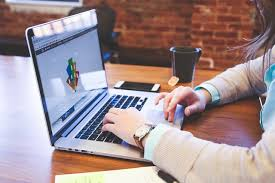 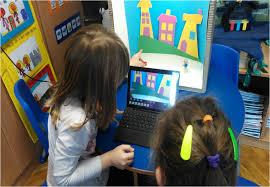 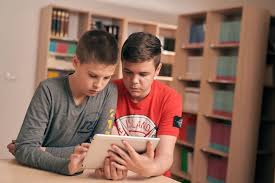 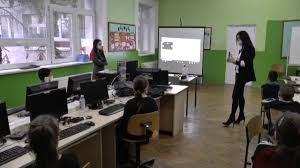 ПРАВАДЕТЕТА УДИГИТАЛНОМДОБУ
Права детета прописана Конвенцијом о правима детета, односе се и на дигитално окружење. 


Право детета да буде заштићено од свих облика насиља и дискриминације, у свим ситуацијама, односи се и на дигитални свет. 


Право на образовање у оквиру којег ће деца стећи одговарајуће вештине дигиталне писмености јесте једно од основних права детета у дигиталном добу.
ДИГИТАЛНА
ПИСМЕНОСТ

Шта је дигитална писменост
Постоји више различитих дефиниција дигиталне писмености.

Дигитална писменост подразумева много више од поседовања техничких знања и вештина.

Дигитална писменост представља: скуп знања, вештина и ставова неопходних приликом коришћења дигиталне технологије за обављање различитих послова, решавање проблема, комуницирање, управљање информацијама, сарадњу, креирање и дељење садржаја и конструисање знања; на ефикасан, ефективан начин, критички, креативно, аутономно, флексибилно, етички и рефлексивно; на послу, у слободно време, за учествовање у друштву, учење, дружење...
МОГУЋНОСТИ КОЈЕ
ДИГИТАЛНА ТЕХНОЛОГИЈА
ПРУЖА ДЕЦИ
• учење (у формалном и неформалном контексту) и стицање различитих компетенција неопходних за успешно функционисање у дигиталном добу (дигитална, језичка, математичка и научна писменост; вештине решавања проблема, критичког мишљења, тимског рада; учење страних језика);

• бесплатан приступ и коришћење квалитетних образовних ресурса, програма, апликација, платформи различите намене;

• виртуелне посете музејима, библиотекама;

• проналажење занимљивих и корисних информација;

• коришћење тзв.„паметних” уређаја и играчака;

• креирање различитих садржаја у дигиталном формату и размена са другима, објављивање на властитим дигиталним медијима;

• рад на себи, развијање талената, лично (уметничко) изражавање; комуникација и сарадња са вршњацима и одраслима који су физички удаљени, живе„на другом крају света”;

• забава и игра (виртуелна и проширена реалност);

• куповина преко интернета уз помоћ одраслих, итд.
МОГУЋНОСТИ КОЈЕ ДИГИТАЛНА ТЕХНОЛОГИЈА ПРУЖА ДЕЦИ КОЈОЈ ЈЕ ПОТРЕБНА ДОДАТНА ПОДРШКА:

1.Тешкоће у читању, писању, разумевању (дислексија, дисграфија)
2. Тешкоће у математици (дискалкулија)
3. Тешкоће у говорном развоју
4. Недостатак социјалних вештина
5. Недостатак вештина организације, планирања, самоконтроле
6. Проблеми са пажњом, хиперактивношћу (АДХД)
7. Проблеми у моторичком развоју
8. Поремећаји из спектра аутизма
УЧЕЊЕ ПОСРЕДСТВОМ
ДИГИТАЛНЕ
ТЕХНОЛОГИЈЕ
Уколико се користи на смислен начин, дигитална технологија може да буде изузетно корисно оруђе за учење, али само ако су испуњени следећи услови:

 Дете је МЕНТАЛНО активно током коришћења технологије

Дете је УСМЕРЕНО НА ЗАДАТАК и НЕМА ОМЕТАЈУЋИХ ФАКТОРА (дистрактора) у дигиталном окружењу

Садржај у дигиталном формату је СМИСЛЕН за дете

Дигитална технологија подстиче СОЦИЈАЛНУ ИНТЕРАКЦИЈУ

Дигитална технологија омогућава ИСТРАЖИВАЊЕ ДЕТЕТА ВОЂЕНО
    ОД СТРАНЕ ОДРАСЛЕ ОСОБЕ
АЛИ, образовна технологија ни под
којим условима не може да замени васпитаче,учитеље и наставнике у
процесу учења!!!
РИЗИЦИ У
ДИГИТАЛНОМ
СВЕТУ
Превремено и прекомерно коришћење, зависност од дигиталних уређаја/
интернета
•  Изложеност штетним и узрасно непримереним садржајима (нпр. експлицитни
сексуални и порнографски садржаји, вулгаран језик, говор мржње, итд.)
• Укљученост у дигитално насиље (трпљење и вршење)
• Изложеност комерцијалним садржајима (огласима, рекламама)
• Изложеност нетачним и непоузданим информацијама (тзв. лажним вестима)
• Приступ сервисима и платформама пре прописаног узраста (непоштовање
доње узрасне границе, која је обично 13 година)
• Контакти са злонамерним особама које имају за циљ да сексуално или на
други начин злоупотребе дете (тзв. интернет предатори)
• Дељење личних информација на интернету (укључујући и дељење од стране
родитеља, тзв. шерентинг)
• Злоупотреба личних података, крађа идентитета, лажно представљање,
преваре путем интернета
• Трошење новца (нпр. приликом играња видео-игара или случајна куповина
унутар апликација)
• Вируси, спамови, хаковања, нежељена пошта
Наведени ризици најчешће се групишу у три категорије, а односе се на:

САДРЖАЈ којем деца могу бити изложена током коришћења интернета, а који је непријатан, узнемирујући или застрашујући за дете;

2. КОНТАКТЕ са непознатим особама путем интернета које             на различите начине могу да злоупотребе дете; 

3. ПОНАШАЊЕ детета у дигиталном окружењу којим оно може да угрози, пре свега личну, али и безбедност чланова породице, као и других особа (нпр. вршњака).
КАКО ИЗБЕЋИ РИЗИКЕ У ДИГИТАЛНОМ СВЕТУ:

• Не делите путем интернета личне податке (име и презиме, број телефона, адресу, имејл адресу, име школе), нити податке о члановима породице са особама које не познајете лично или сте их упознали путем интернета.

• Нису све информације на интернету истините! Нажалост, постоје особе које се на њему лажно представљају како би злоупотребиле друге, поготову децу.

• Четовање, примање порука или фотографија од особа које не познајете или у које немате поверења, може вам створити проблеме (нпр. могу садржати вирусе или непримерене садржаје).

• Никада не прихватајте предлог непознате особе, упућен путем интернета, да се видите уживо. Обавезно о томе обавестите родитеље.

• Уколико вас било шта изненади, узнемири, уплаши или забрине када сте на интернету, поделите то са својим родитељима, васпитачима, наставницима или другим одраслим особама у које имате поверења.

• Можда одрасли не знају за игрицу или апликацију за коју ви и ваши вршњаци знате, али они имају више животног искуства и могу вам помоћи и када је реч о интернету.
ЗАКЉУЧАК:Дигиталне технологије пружају многе могућности у разним сверама  живота, али исто тако постоје бројни ризици због  којих се треба пазити да не би постали жртва електронског насиља!!!!